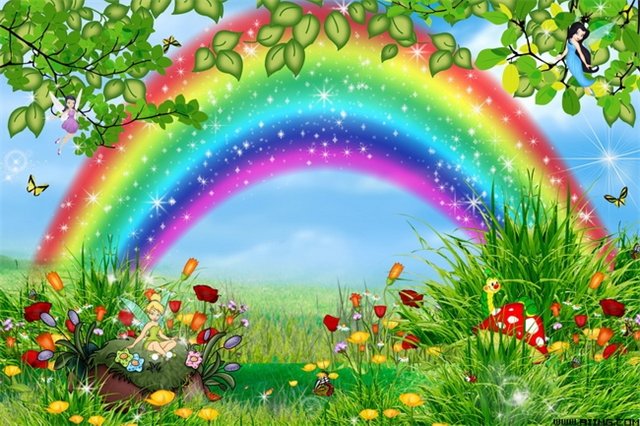 Центр искусства
Аппликация
Лепка
Рисование
Рисование овощей
Рисование фруктов
Пластилинография